Skills CentreWriting ForumsCourse Leader Festival June 2020
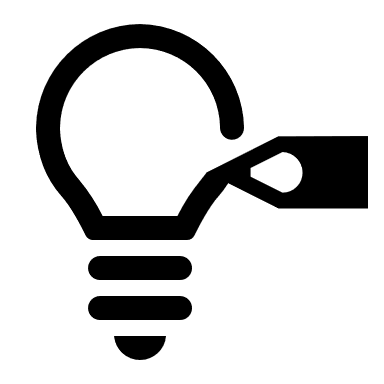 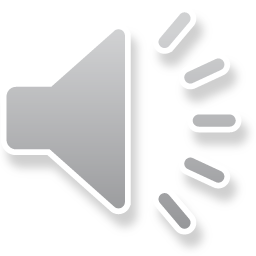 Michele Lockwood-EdwardsB.A.Hons. PGCE (Cantab.,) MCIPD M.Sc, M.Sc. FHEA  Academic Skills AdvisorWorking days, Mondays and Tuesdays all day, Wednesdays  p.m.
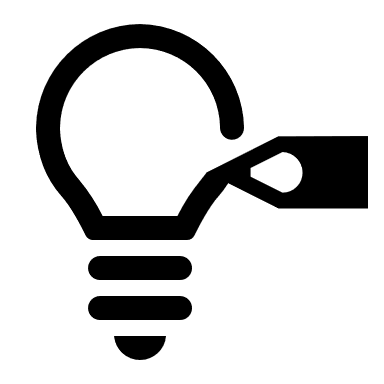 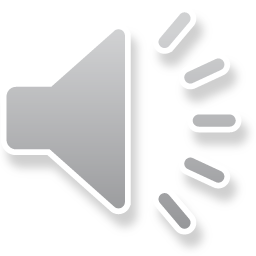 Session outline
Description of Skills Centre Writing Forum offer
Explanation of rationale 
Explanation of  how they function
Benefits to students
Q &A
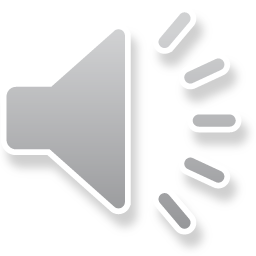 [Speaker Notes: My background has influenced my approach to teaching writing
English teacher language nd litetaure
senior manager health service
management consultant
latterly coach-felt shift in room
where person we are working with client or coachee demonstrates new behaviour before your eyes.
feedback given, then studenst often start to show you simailr sensitivity to editing and spotting mistakes, opportunities for improvement in their work]
Description of Skills Centre Writing Forum offer
Small group – tutor and  three students in online meeting room for an hour-Blackboard.

Started in person, now online.


Students take it in turn to show work, individuals attending read extract/s and then students offer comments and question for clarification

Typically students present a section they are struggling with/finding difficult.
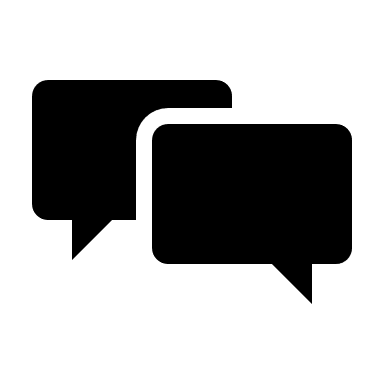 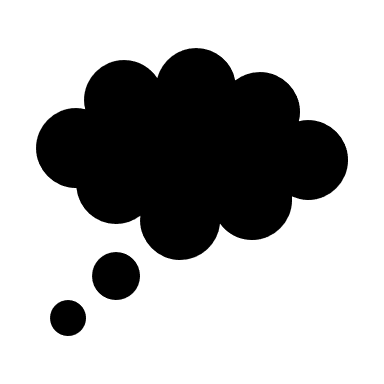 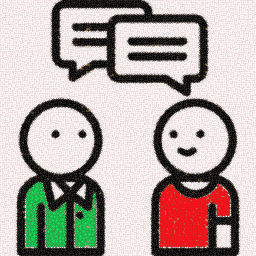 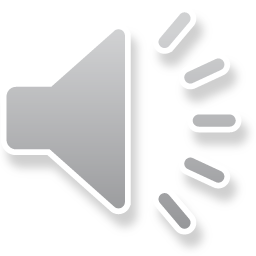 [Speaker Notes: Students are not easy on one another
Constructive, challenging helpful]
Explanation of rationale
Coaching model-felt shift; noticing issues, taking action.

Writing mediator of success at university-exposure to writing needed.

Students often write in a bubble, don’t see the writing  of other students, social activity-belonging, situated.

Lots of emotion around writing-self efficacy.

Not a remedial approach, works with strengths, builds skill.
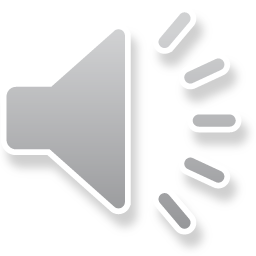 What do students want to know about their writing?
Is it critical at all or critical enough?
Am I meeting expectations?
Am I on the right track?
How do I improve my writing?
I have been told my style is not academic..what does that mean?
I am on the threshold of  the  next grade demarcation...how do I  get up to the next level?
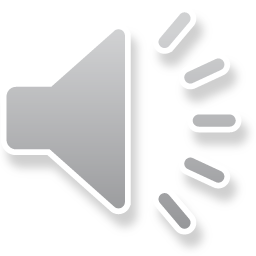 Explanation of how they function
Individual students book place on Unihub

They join session on blackboard via a link

They open their work ready for use (Word or google docs)

Tutor manages time. Gives each student 15 mins to show work

Invites student peers to question and comment.

All in room offer questions, comments.

Typically questions about intended meaning
Comments on criticality
Comment, questions about argument, structure
Improvement- vocabulary
Tutor will focus on register- informal, formal writing
What’s missing?
Handling paragraphs, the missing ‘so what’ at end of paragraphs.
Discussion of significance and impact.
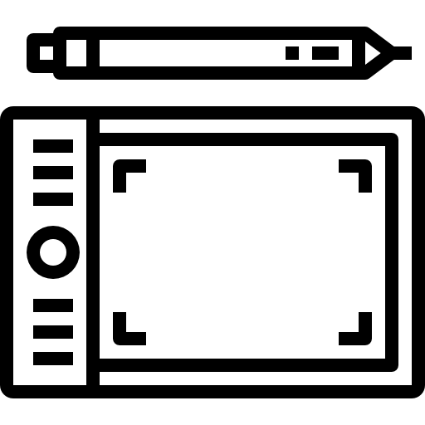 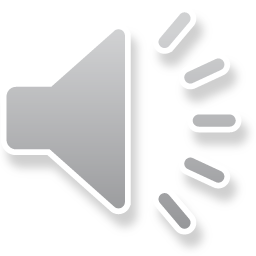 Benefits to students
Learn emotional self-regulation, 
sense of community-everyone has doubts 
more writing strategies and study strategies of others. (Contracting for respecting others’ work and academic integrity).

Learn from others, apply to self-opportunity to see other student work and writing and witness process of improvement, different genres and subject areas. Often insight into issues an individual may find difficult- paragraph structure, argument or citation use.

Exposure to the rules of the game.

Constructive feedback from peers and tutor. Students  studying different subjects/ from different years can be quite insightful.

When others read work, makes students aware writing for an audience pay more attention to flow, signposting to reader, explicit argument.

Constructive peer support.
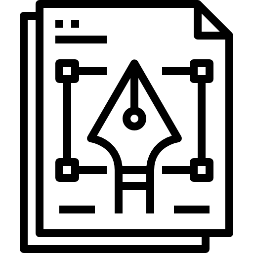 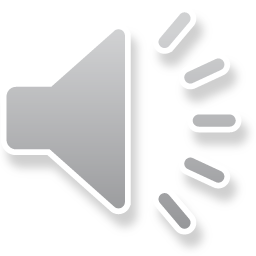 A student said:
“I joined the writing forum a couple of times with my research proposal and reflection assignment. I could see what other students wrote and it was good to see how they developed the idea. Also, I gained direct feedback from peers; it was unexpected to take direct evaluation and criticism from them about my piece of work, but it gave me fresh ideas.

I learnt how to analyse someone else’s work with a more professional format from the tutor.

It was the first time for me to see other students’ writing work and show my writing to colleagues in the forum session.


I think the writing forum is a productive, fresh idea and a new stimulus for my writing assignments.”
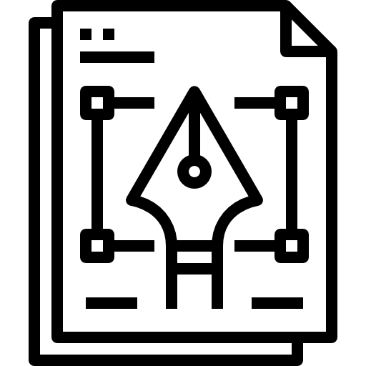 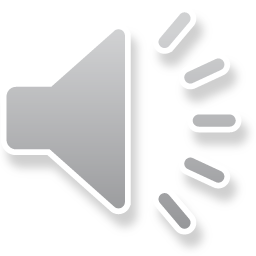 Students can book a place on Writing Forums via Unihub
Writing Forums
1 to 1 tutorials (30 mins)
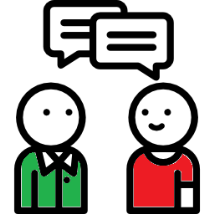 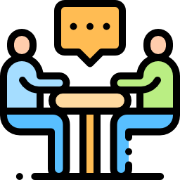 Online resources
Workshops & webinars
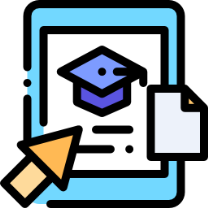 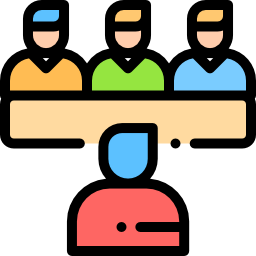 Website: blogs.shu.ac.uk/skillscentre
    Email: skillscentre@shu.ac.uk
  Twitter: @HallamSkills
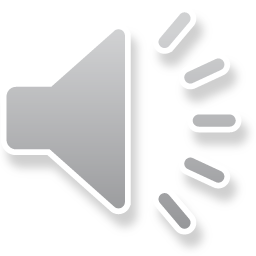